Aujourd'hui, nous allons apprendre à effectuer des divisions posées.

A la fin de la séance, vous saurez  effectuer des divisions du type 25 : 2
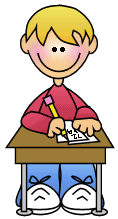 Qu'allons nous apprendre aujourd'hui ?
Rappel des connaissances
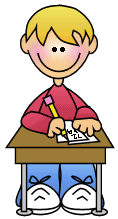 A quoi sert la division ?
La division
On veut partager 41en 5 parts égales. On va donc poser une division.
4    1         5
Le nombre que l’on veut partager s’appelle le dividende. Ici 41
Le nombre  de parts que l’on veut faire correspond au diviseur. Ici je veux partager en 5 parts.
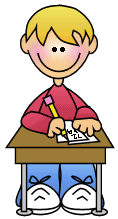 Le résultat du partage se trouvera dans cette partie qu’on appelle le quotient,
Comment appelle t’on le nombre que l’on veut partager?

Pose la division correspondant à cet énoncé: On veut partager 36€ en 4 parts égales.
Comment effectuer une division ?
On commence par chercher combien de fois se trouve le diviseur (5) dans le dividende (41). On dit dans 41 combien de fois 5?
4    1         5
- 4   0
8
0   1
Si je partage 41 unités en 5 parts, chaque part comprendra 8 unités et il restera 1 unité non partagée.
Il y a 8 fois 5 dans 41. J’inscris donc 8 dans la partie réservée au quotient.
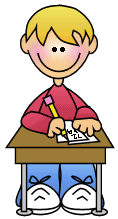 8 fois 5 font 40. Je vais donc soustraire 40 de mon dividende. Il reste 1.
Effectue les divisions suivantes : 
75:8
39:6
Autre exemple
On veut partager 412 en 5 parts égales. On va donc poser la division.
4    1   2     5
- 4   0
8
On cherche dans 41 combien de fois 5? 8 x 5
0  1
2
8x5 =40. Je soustrais 40 à mon dividende. Il reste 1.
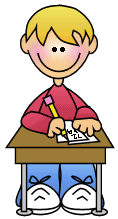 Je vais à présent abaisser mon 2 à côté de mon reste
Autre exemple
Je vais chercher dans 12 combien de fois 5. 2 x 5. J’inscris donc 2 dans mon quotient.
4    1   2     5
2
8
- 4   0
2 x 5 =10. Je soustrais 10 à mon dividende. Il reste 2.
0  1
2
- 1  0
Je n’ai plus de chiffre à abaisser: ma division est terminée.
412:5 = 82 et il reste 2
2
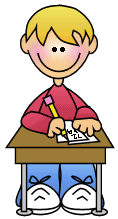 Calculez 154 : 4 
129 : 2